Precast/Prestressed Concrete Institute: Big Beam Competition
By: Roy Crouch, Stephen Gergal, Fernando Rojo, & 
Brandy Wagoner
1
Background
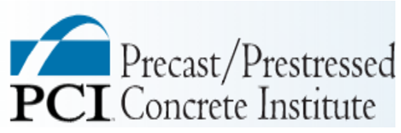 PCI is a technical institute for the precast/prestressed concrete structures industry
 What is Precast/prestressed concrete?
TPAC is a precast concrete company based in Phoenix, Az
Figure 1: Precast/Prestressed Concrete Institute logo [1]
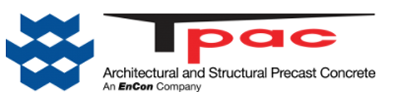 Figure 2: TPAC logo [2]
2
The Competition
The beam can’t be longer than 22 feet
The beam must fail between an unfactored loading of 32 and 39 kips
Scoring categories for beam
Design accuracy
Lowest cost
Lowest weight
Most accurate prediction
Report quality
Practicality, innovation and conformance to code
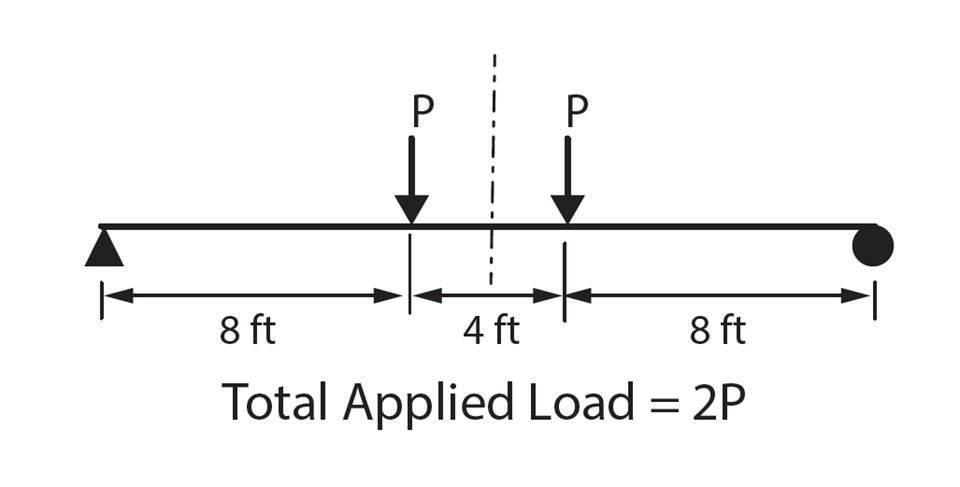 Figure 3: Image from PCI Big Beam Competition 2017-2018 brochure [3]
3
Scope
Photo by Roy Crouch
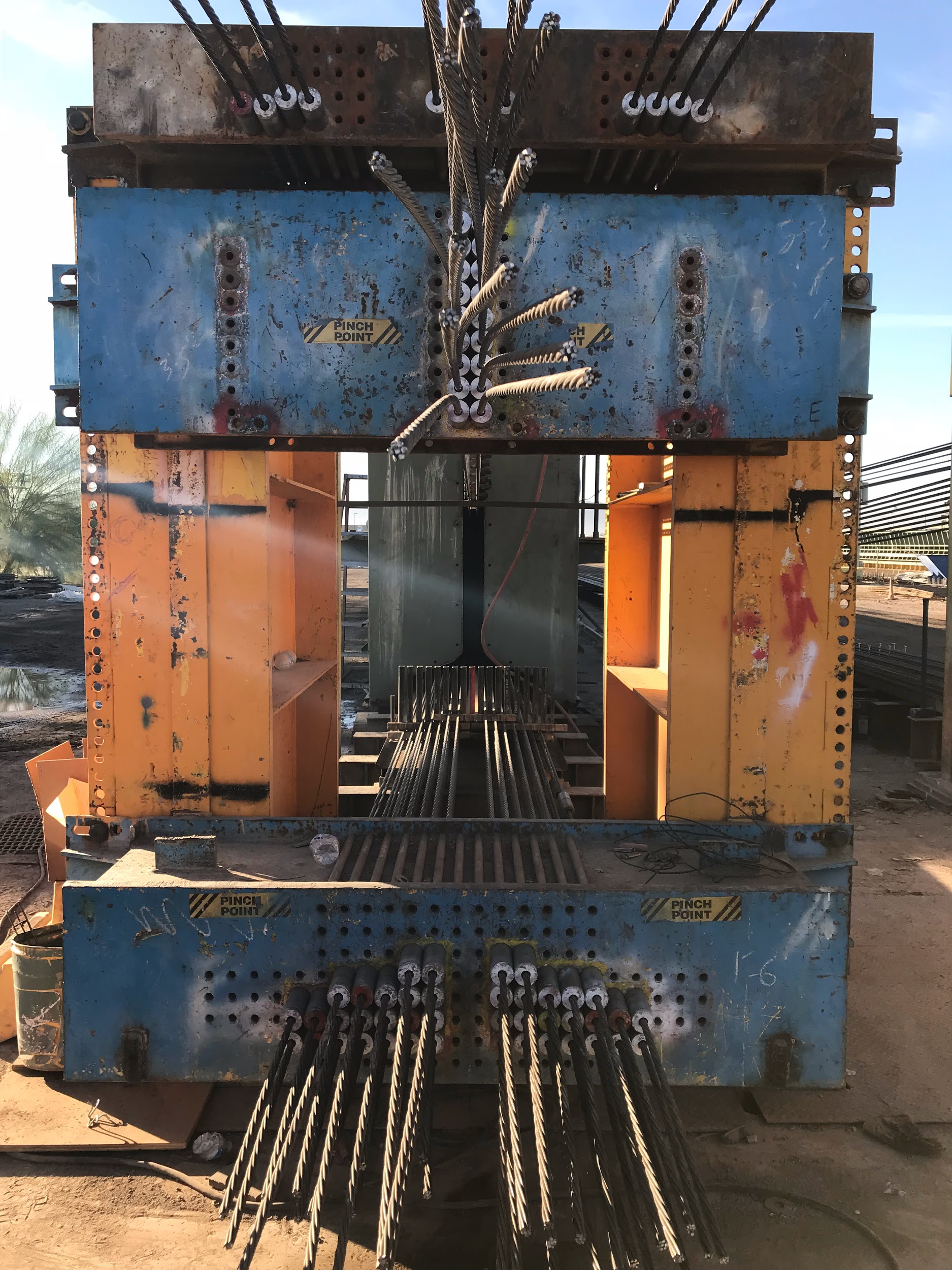 Mix Design
Four mixes selected for analysis
Compressive strength
Tensile Strength
Strain test
Beam Design
Shape
Deflection
Shop Drawings 
AutoCAD file
Figure 4: TPAC Anchorage Device
4
Scope
Photo by Fernando Rojo
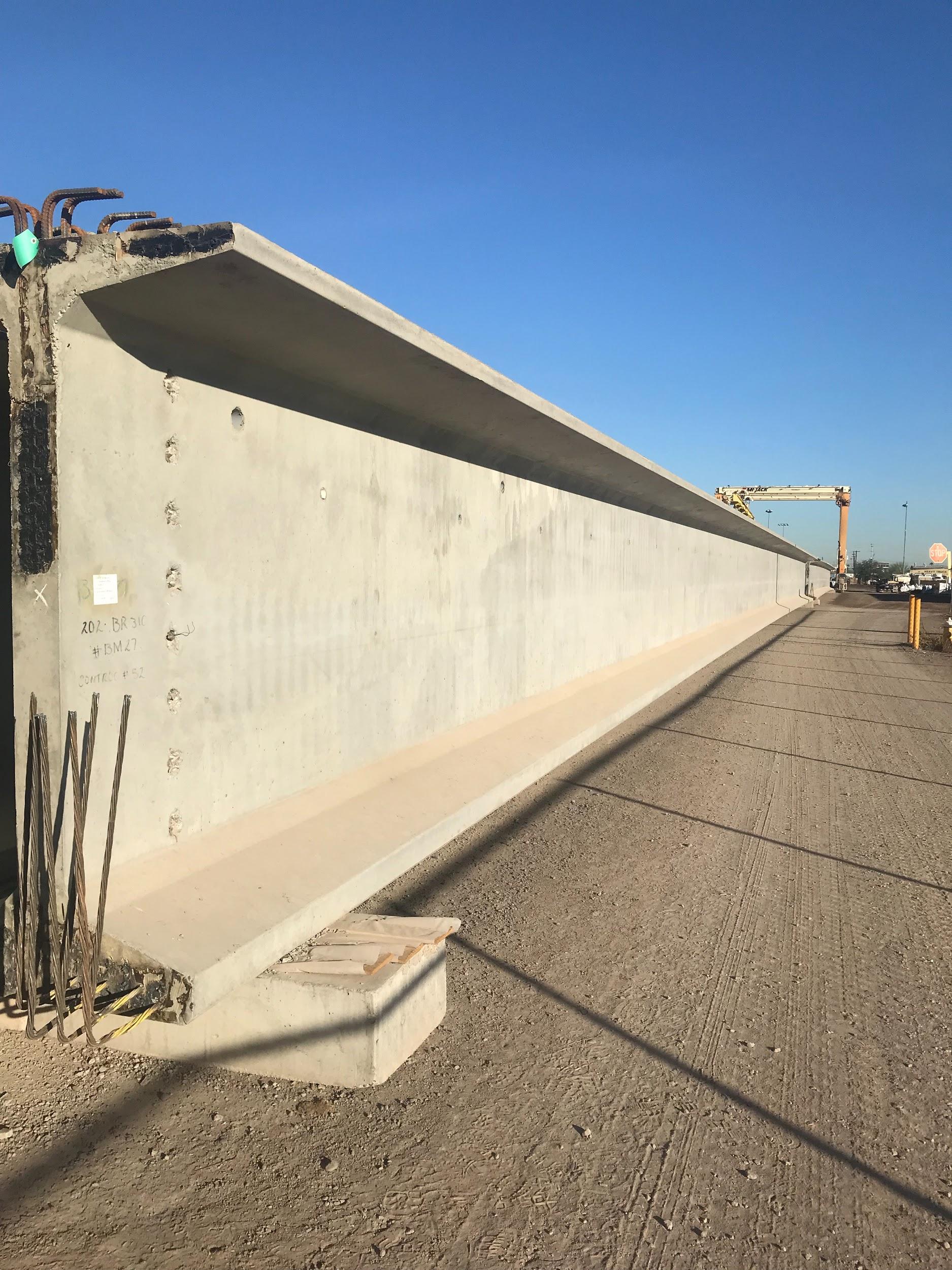 Beam Fabrication
TPAC (Phoenix)
Testing
Hydraulic press
Transportation
Phoenix to Flagstaff
Video 
Competition
Recording of beam
Figure 5: 160ft long I beam from TPac
5
Schedule
2017
Mix Design
Collection of Materials for Testing
Concrete Testing
Cross Section Design
MathCAD Model 75% Compete
Photo by Roy Crouch
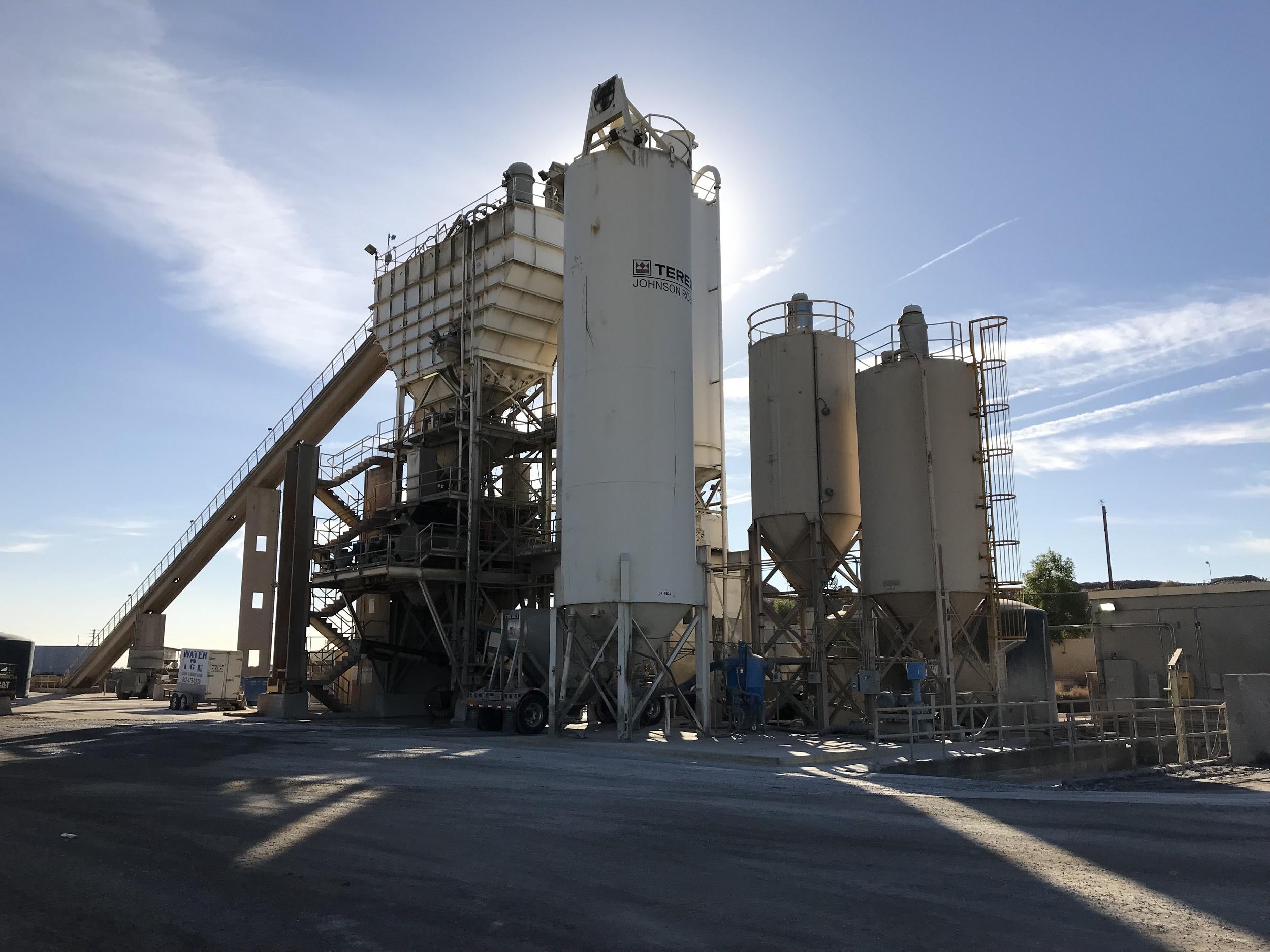 2018
Mix Selection
Cross Section Selection
Shop Drawings
Beam Fabrication/Transportation
Predictions
Testing
Final Report
Figure 6: Sponsor Site Visit
6
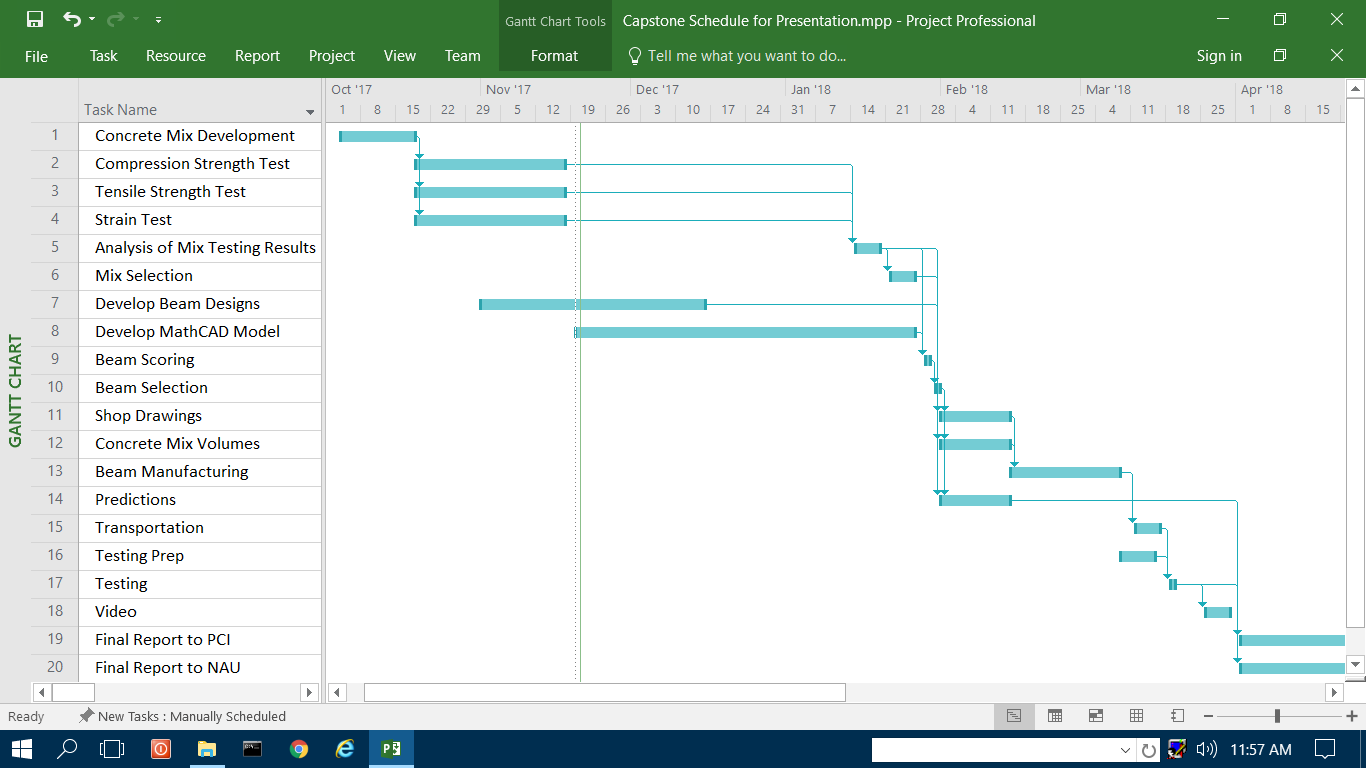 Legend:

	       = Critical Path
Chart created using Microsoft Project
Figure 6: Gantt Chart
7
Cost of Engineering Services
Benefits Multiplier 
Overhead
Company Profit
Table 2: Staffing Hours Distribution
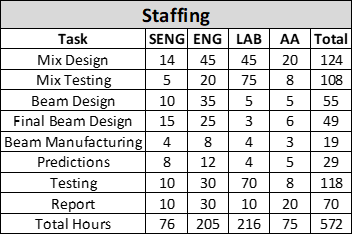 Table 1: Position Compensation
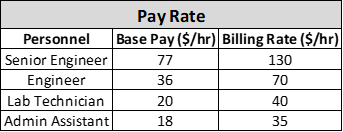 8
Cost of Engineering Services
Table 3: Cost of Project
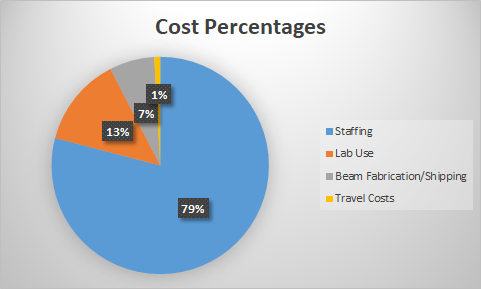 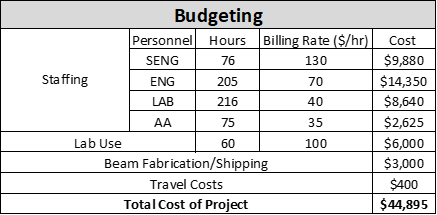 FIgure 7: Cost Percentages
9
References
[1]	TPAC, "TPAC Official Website," [Online]. Available: tpacaz.com. [Accessed 30 11 2017].

[2]	Precast/Prestressed Concrete Institute, "PCI," [Online]. Available: pci.org. 
[Accessed 30 11 2017].

[3]	PCI, "2018 PCI Big Beam Brochure," [Online]. [Accessed 30 11 2017].
10